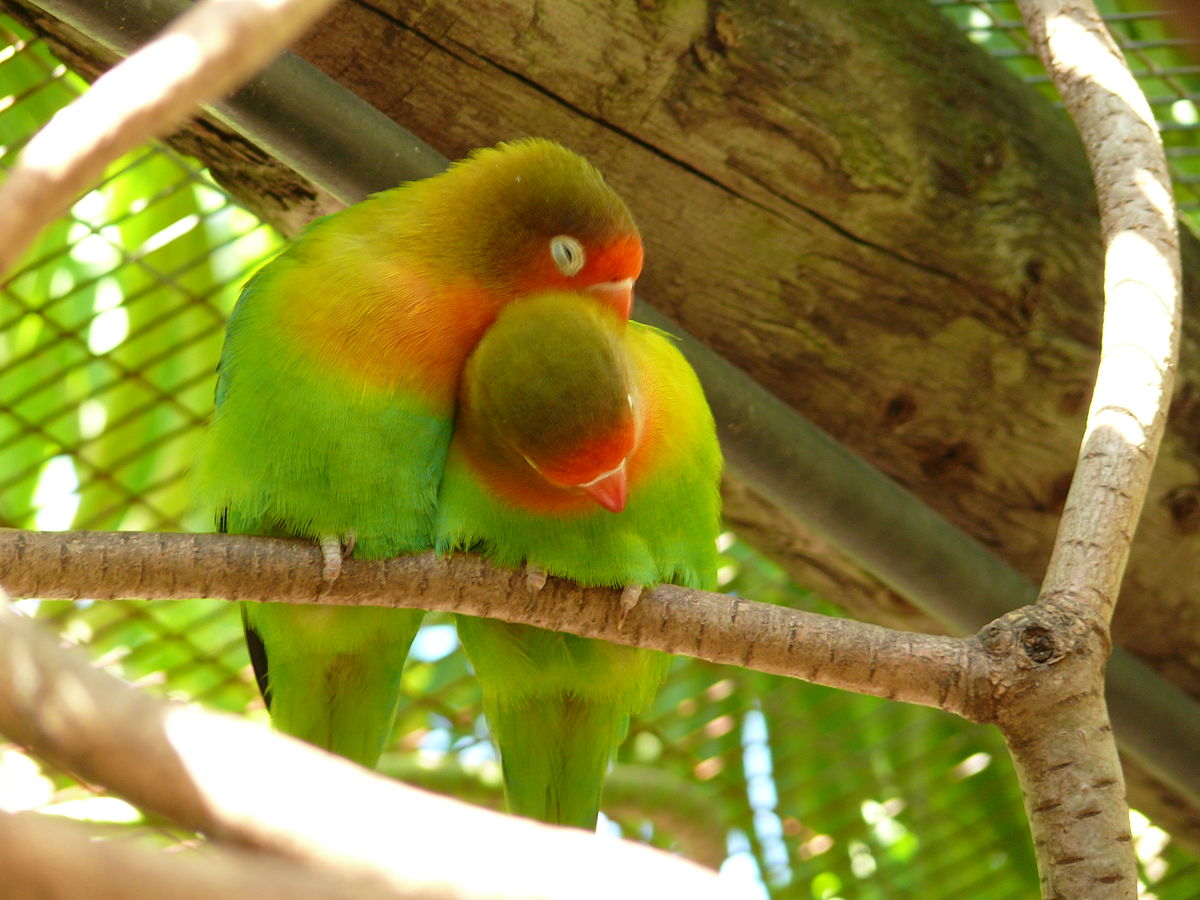 স্বাগতম
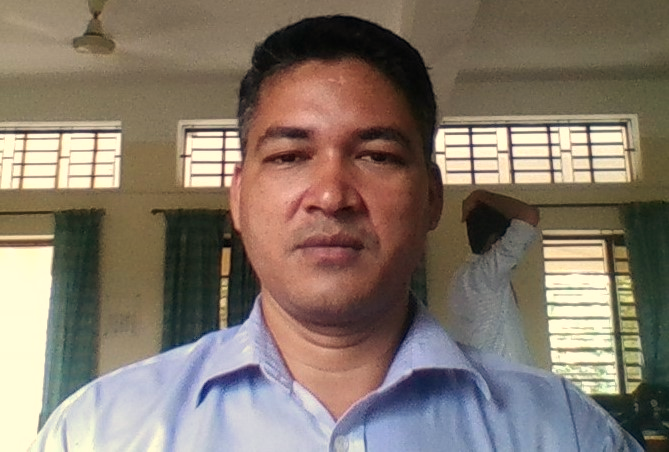 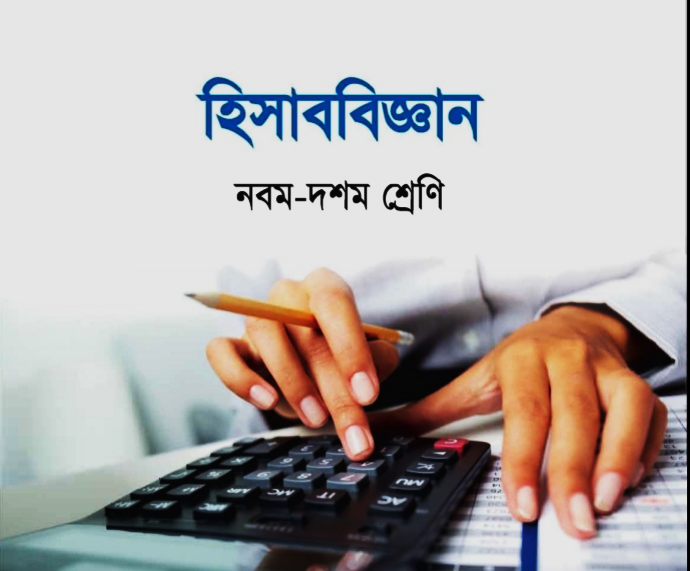 পরিচিতি
দিপক সূত্র ধর
সহকারী শিক্ষক
বড়ালিয়া উচ্চ বিদ্যালয়
বড়ালিয়া, দত্তপাড়া, সদর, লক্ষ্মীপুর।
dipakbhs78@gmail.com
শ্রেণিঃ দশম
বিষয়ঃ হিসাব বিজ্ঞান
সময়ঃ ৪০ মিনিট
নিচের ছবি গুলো লক্ষ্য কর
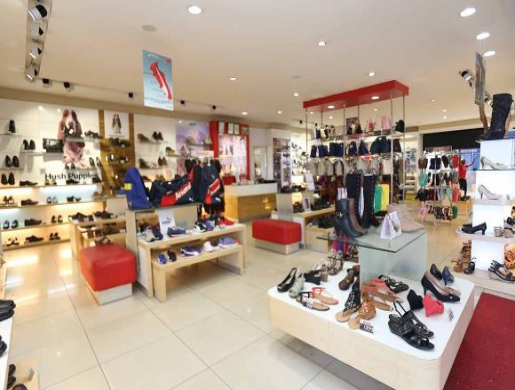 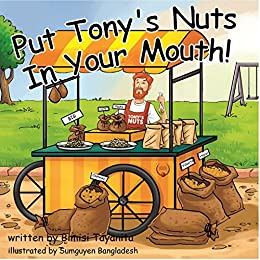 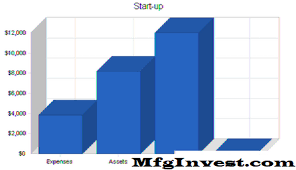 প্রতিটি প্রতিষ্ঠানে অর্থ বছরের শেষ দিন কী করতে হয় যার মাধ্যমে প্রতিষ্ঠানের গতি প্রকৃতি বুঝা যায় ?
আর্থিক বিবরণী
(ক্রয়-বিক্রয় কারী প্রতিষ্ঠান )
এই পাঠ শেষে শিক্ষার্থীরা-
বিক্রীত পণ্যের ব্যয় নির্ণয় করতে পারবে।
বিশদ আয় বিবরণী প্রস্তুত করতে পারবে।
আর্থিক অবস্থার বিবরণী প্রস্তুত করতে পারবে।
অন্যান্য তথ্যঃ
অবিক্রীত পণ্যের মূল্য ৬৩,৫০০ টাকা।
অগ্রিম ভাড়ার ৬,০০০ টাকার মেয়াদ উত্তীর্ণ হয়েছে।
কুঋনের পরিমান ৩,০০০ টাকা এবং ৫% হারে কুঋন সঞ্চিতির ব্যবস্থা করতে হবে।
প্রশ্নঃ
ক) বিক্রীত পণ্যের ব্যয় নির্ণয় কর।
খ) মোট মুনাফা ৪৭,০০০ টাকা ধরে বিশদ আয় বিবরণী প্রস্তুত কর।
গ) মালিকানা স্বত্বের সমাপণী উদ্বৃত্ত ১,০৬,৫০০ টাকা ধরে আর্থিক অবস্থার বিবরণী প্রস্তুত কর।
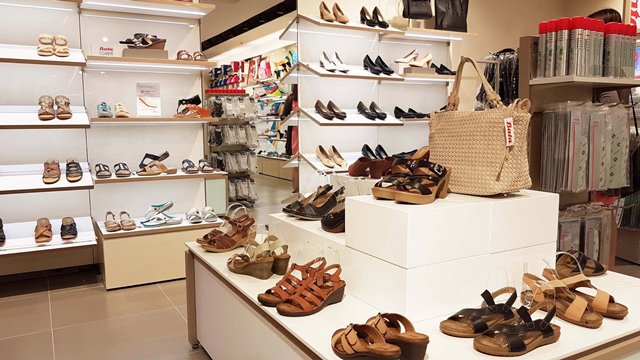 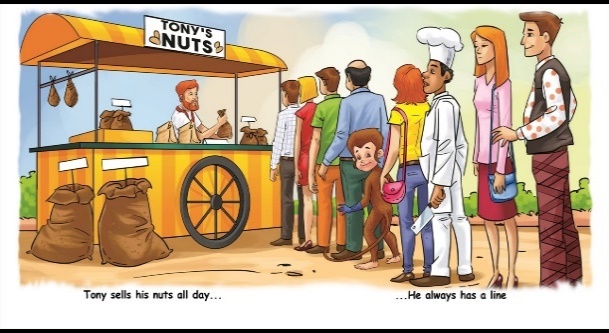 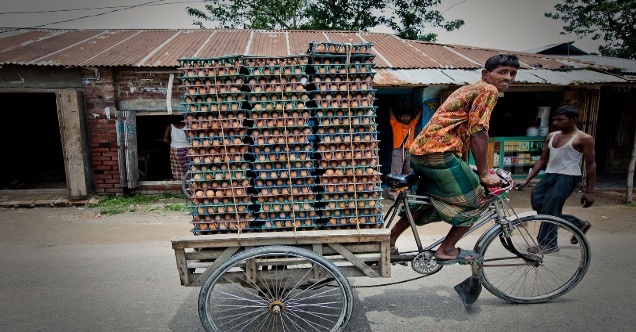 ক্রয়/নগদ বাট্টা
বহিঃপরিবহন
বিক্রয় / নগদ বাট্টা
পাওনাদার
দেনাদার/কুঋন/কুঋন সঞ্চিতি
বহিঃফেরত
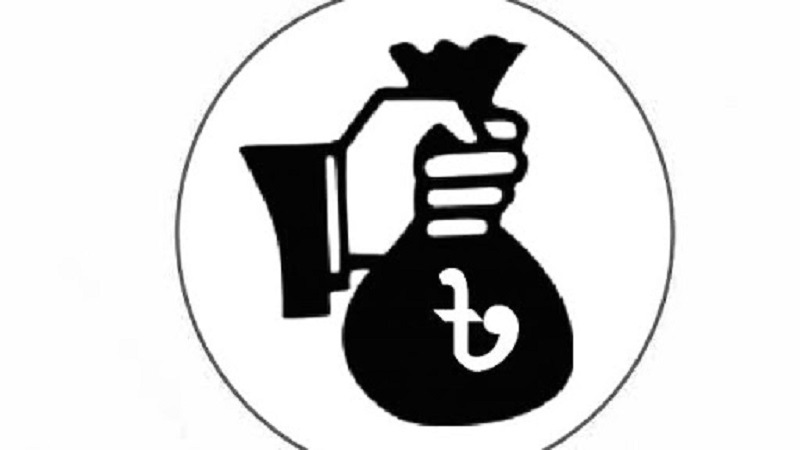 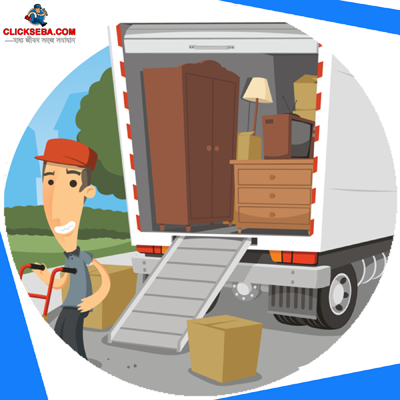 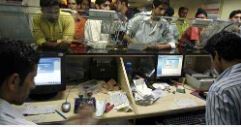 ব্যাংক জমাতিরিক্ত/
ব্যাংক চার্জ
ছবি
ভাড়া/অগ্রিম ভাড়া
মূলধন
গুলো লক্ষ্য
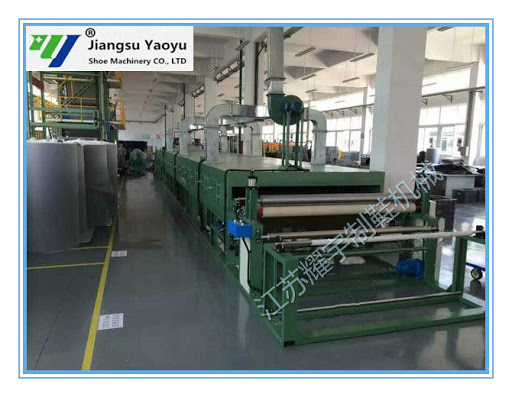 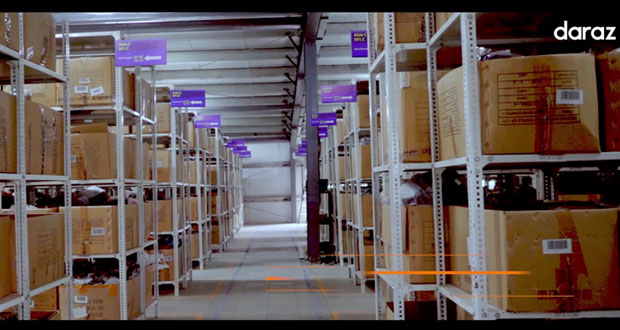 কর
ইজারা সম্পদ (৮ বছর)
অবিক্রীত পণ্য/সমাপণী মজুদ পণ্য
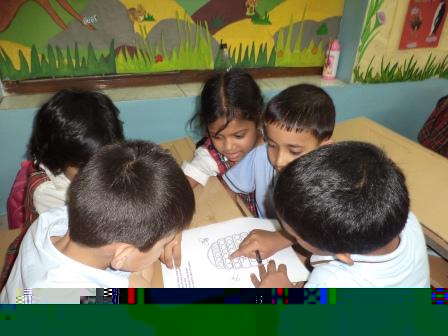 দলে কাজটি কর
শাপলা
গ
    খ          খ
        ক
শিউলি
বেলি
জবা
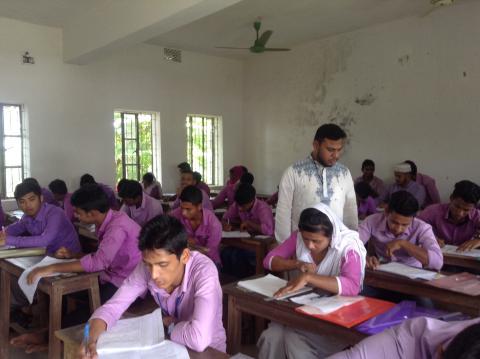 একক
মূল্যায়ন
পাওনাদার কী ?
ব্যাংক জমাতিরিক্ত কী ?
কুঋন সঞ্চিতি কী ?
ইজারা সম্পত্তি কী ?
অবিক্রীত পণ্য কী ?
অংক টি মিলিয়ে দেখ
(ক)
(খ)
(গ)
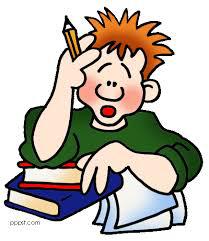 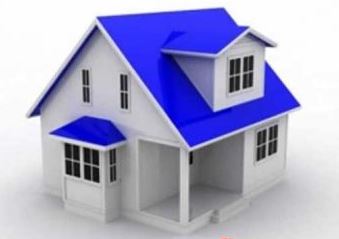 বাড়ির কাজ
নীট দেনাদারের পরিমান       নির্ণয় করে আনবে।
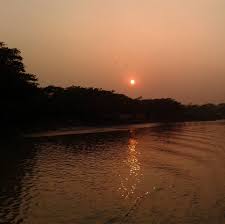 ধন্যবাদ